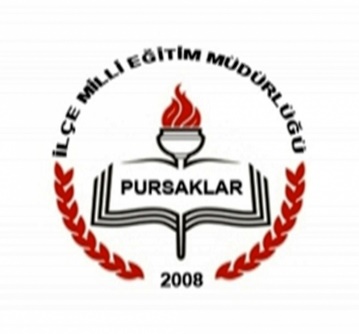 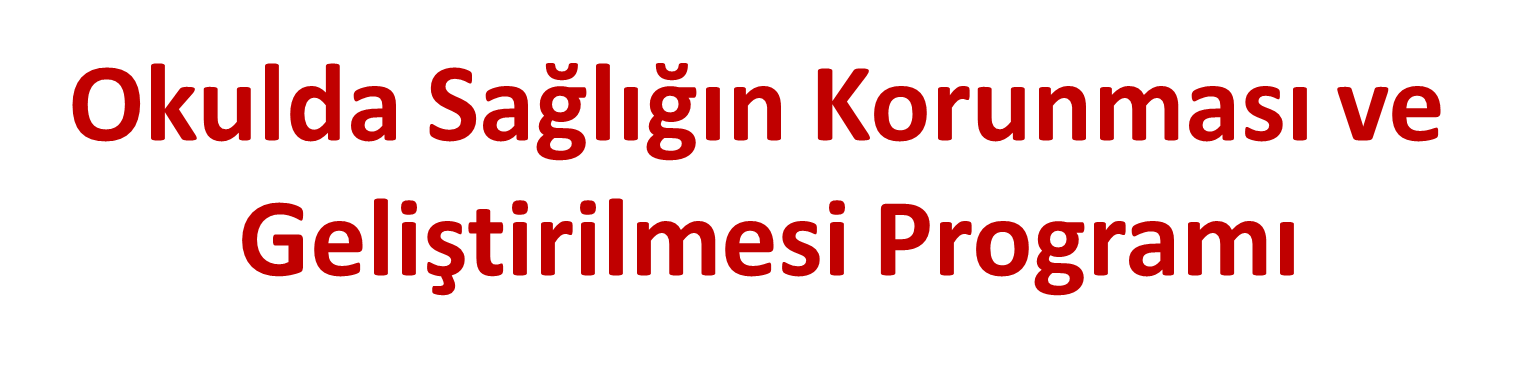 PURSAKLAR İLÇE MİLLİ EĞİTİM MÜDÜRLÜĞÜ
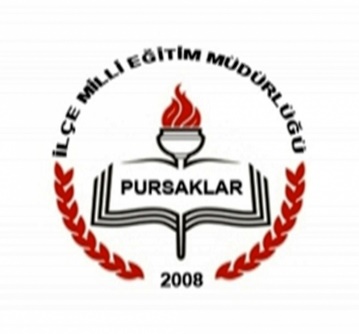 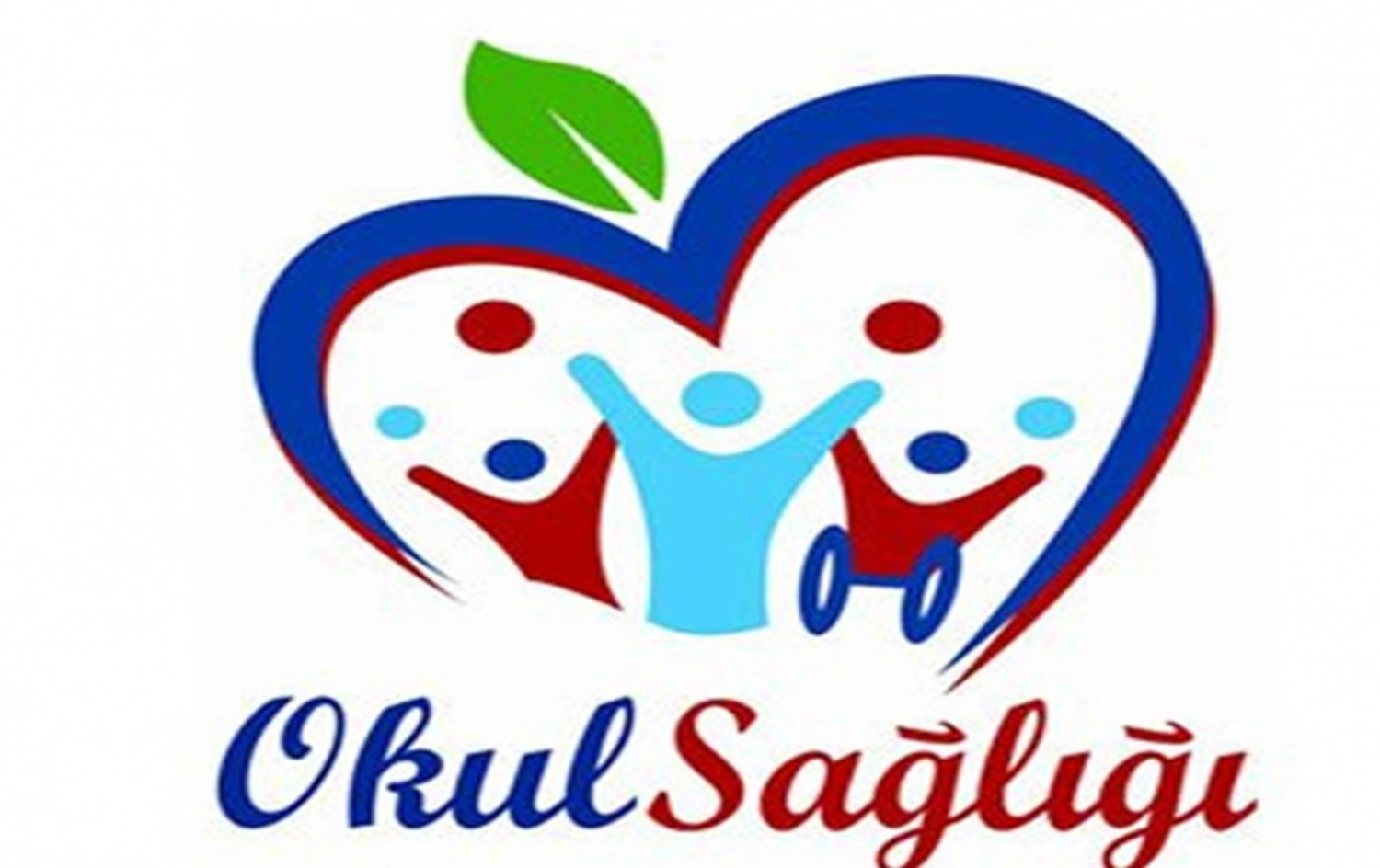 Sunum İçeriği
Programın Tanıtımı ve Kapsamı 
 Halk Sağlığı Müdürlüğünce Yapılması Gereken / Yapılan Çalışmalar 
İlçe Milli Eğitim Müdürlüğümüz Tarafından Yapılması Gereken Çalışmalar
 Toplum Sağlığı Merkezleri Tarafından Yapılması Gereken Çalışmalar
 Okul Yönetimleri Tarafından Yapılması Gereken Çalışmalar
 İlçe Değerlendirme Ekipleri Tarafından Yapılması Gereken Çalışmalar
OKUL SAĞLIĞI;

          Öğrencilerin ve okul çalışanlarının sağlığının değerlendirilmesi, geliştirilmesi, sağlıklı okul yaşamının sağlanması ve sürdürülmesi, öğrenciye ve dolayısıyla topluma sağlık eğitiminin verilmesi için yapılan çalışmaların tümü olarak tanımlanmaktadır.
Programın Tanıtımı ve Kapsamı
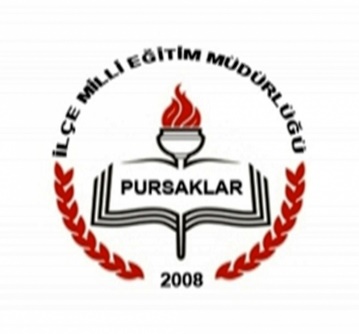 Ülkemizde okul sağlığı çalışmaları, 1930 yılında çıkarılan 1593 sayılı Umumi Hıfzıssıhha Kanunu ile başlatılmıştır.

 Okul sağlığı çalışmalarının başarısı, sağlık ve eğitim sistemlerinin işbirliği ve entegrasyonunun sağlanabilmesi için 17.05.2016 tarihinde T.C. Millî Eğitim Bakanlığı ve T.C. Sağlık Bakanlığı arasında “Okul Sağlığı Hizmetleri İşbirliği Protokolü” imzalanmıştır.
Programın Tanıtımı ve Kapsamı
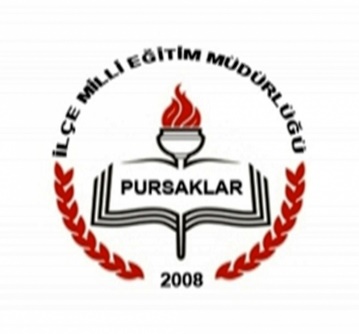 Okul Sağlığı Hizmetleri  İşbirliği Protokolü ile;

 Öğrencilerin ve  okul çalışanlarının sağlığının korunması 
 Temizlik ve hijyen konusunda teşvik edilmesi ve geliştirilmesi
 Sağlıklı okul yaşamının sağlanması ve sürdürülmesi 
 Öğrenciye ve dolayısıyla topluma sağlıklı hayat tarzlarının ve alışkanlıklarının kazandırılması,
 Sağlık eğitiminin verilmesi amacıyla yapılacak işlemlerde eşgüdüm sağlanması hedeflenmiştir.
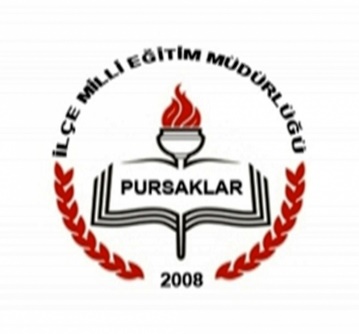 Programın Tanıtımı ve Kapsamı
Protokol kapsamında Ülkemizdeki okul sağlığı çalışmalarının kapsamlı ve bütüncül olması için “Okulda Sağlığın Korunması ve Geliştirilmesi Programı” başlatılmıştır. 

 Bu program, okullarda şu ana kadar okul sağlığı kapsamında yürütülen ve yürütülecek olan tüm program ve projelerin çerçevesini oluşturacak şekilde tasarlanmıştır. 

 Söz konusu programın, ülkemizin okul sağlığı modelini oluşturması hedeflenmiştir.
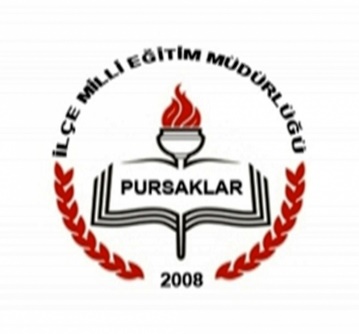 Programın Tanıtımı ve Kapsamı
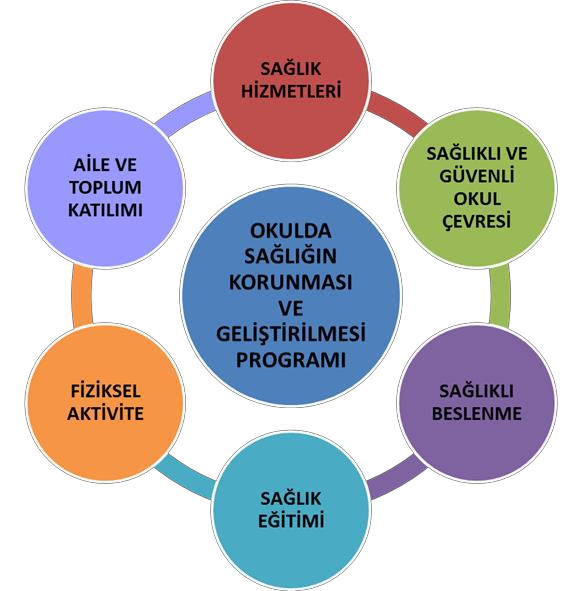 Okul Sağlığı çalışmaları 6 başlık altında toplanmıştır: 

Sağlık Hizmetleri, 
Sağlıklı ve Güvenli Okul Çevresi, 
Sağlıklı Beslenme, 
Sağlık Eğitimi, 
Fiziksel Aktivite, 
Aile/Toplum Katılımı
Programın temel bileşenleri 6 başlıktan oluşmaktadır. Her bir bileşen kapsamında formlar oluşturulmuştur. Formlarda yer alan tüm maddelerin okullar tarafından mutlaka yerine getirilmesi beklenmektedir.
*Okul çalışanlarının sağlığı ile ilgili çalışmalar, “Sağlık Hizmetleri” ve “Sağlık Eğitimi” bileşenleri, psikososyal danışmanlık hizmetleri de “Sağlık Hizmetleri” Bileşen altında değerlendirilecektir.
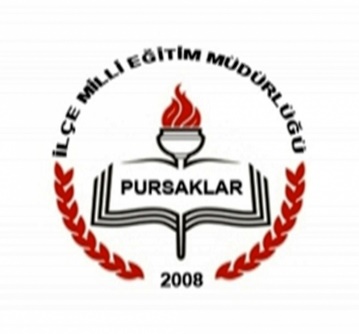 Programın Koordinasyonu (SB)
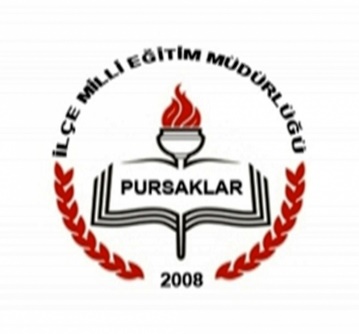 Programın Koordinasyonu (SB)
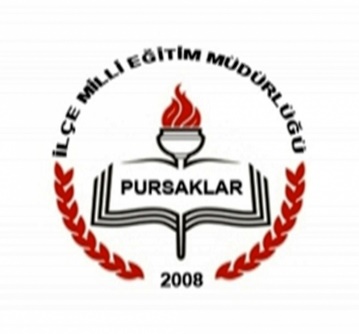 Programın Koordinasyonu (SB)
***  İl Hıfzıssıhha Kurulu kararıyla;
* İllerde Vali/Vali Yardımcısı başkanlığında, HSM ve İl Millî Eğitim Müdürlüğü’nün katılımı ile İl ‘‘Okul Sağlığı Kurulları’’,
*İlçelerde Kaymakam başkanlığında, Toplum Sağlığı Merkezleri ve İlçe Millî Eğitim Müdürlüğü’nün katılımı ile ‘‘İlçe Okul Sağlığı Kurulları’’ oluşturulacaktır.
Gerekli görüldüğü hallerde diğer ilgili İl/İlçe kurum temsilcilerinin  (Gençlik ve Spor Müdürlüğü,  Tarım Gıda ve Hayvancılık Müdürlüğü,   Emniyet Müdürlüğü,   Jandarma Komutanlığı,  Yerel Yönetimler,   Üniversiteler gibi)   katılımı sağlanabilir.
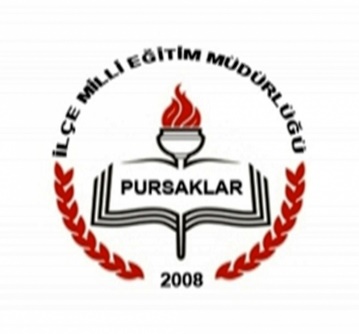 Programın Koordinasyonu (SB)
Okulda Sağlığın Korunması ve Geliştirilmesi Programı
 İllerde Vali / Vali Yardımcısı 
 ilçelerde Kaymakam başkanlığında yürütülecektir.
Sağlık Bakanlığı adına
 *Halk Sağlığı Müdürlükleri (HSM) ve *Toplum Sağlığı Merkezleri (TSM)
Millî Eğitim Bakanlığı adına         
*İl/İlçe Millî Eğitim Müdürlükleri sorumludur.
***Bu kurullar, İl/İlçenin okul sağlığı çalışmalarını planlamak ve yapılan çalışmaları değerlendirmek amacıyla ;  
                       en az 
      yılda 2 kez toplanacaktır.
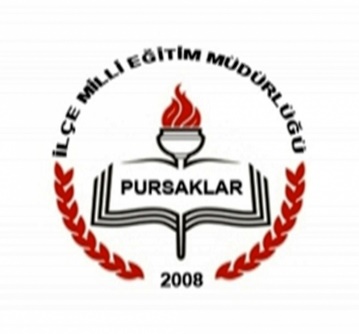 Programın Koordinasyonu (SB)
*Okulda Sağlığın Korunması ve Geliştirilmesi Programı kapsamında çalışmaların yürütülmesi ve sonuçların raporlanmasında;  

*Okul Sağlığı Hizmetleri  İşbirliği Protokolü  Uygulama Kılavuzu, 

*25.01.2013 tarihli ve 28539 sayılı Aile Hekimliği Uygulama Yönetmeliği, 
*05.02.2015 tarihli ve 29258 sayılı Toplum Sağlığı Merkezi ve Bağlı Birimler Yönetmeliği ve ilgili diğer mevzuat  esas alınacaktır.
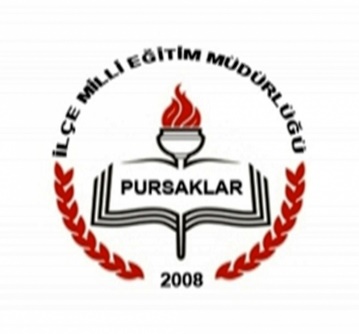 Programın Koordinasyonu (SB)
*Okullarda yapılacak izleme ve değerlendirme çalışmaları TSM ve ilçe Millî Eğitim Müdürlüğü tarafından eşgüdümlü gerçekleştirilecektir. 

*İlçe Millî Eğitim Müdürlüğü; TSM’ler tarafından okullarda yapılacak izleme ve değerlendirme çalışmalarını okul yönetimlerine önceden bildirecek, okullarda gerekli hazırlıkların yapılmasını sağlayacak, izleme ve değerlendirme çalışmalarına katılacaktır.
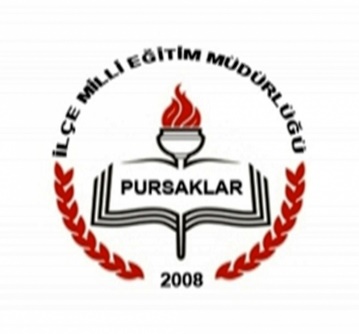 OKUL DEĞERLENDİRME EKİPLERİ
* İlçemizde;
Okul Sağlığı izleme ve değerlendirme çalışmalarını yürütmek için;
 İlçe Millî Eğitim Müdürlüğünden 2 (iki) kişi
 Toplum Sağlığı Merkezinden 2 (iki) kişi olmak üzere 
     4 (dört) kişiden oluşan ‘’Okul Değerlendirme Ekipleri’ oluşturulmuştur.

  Okul Değerlendirme Ekipleri Okulda Sağlığın Korunması ve Geliştirilmesi Programı Uygulama kılavuzu ekinde yer alan formları kullanarak okullarda değerlendirme yapacaktır. 
                  ***( okullar bu formu kontrol listesi olarak kullanabilir)
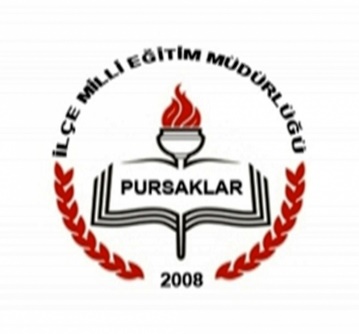 OKUL DEĞERLENDİRME EKİPLERİ
Söz konusu değerlendirme ekibi; Toplum Sağlığı Merkezi ve Bağlı Birimler Yönetmeliği’nde belirtilen görev tanımları kapsamında TSM sorumlu hekiminin uygun gördüğü TSM çalışanlarından,

 İlçe Millî Eğitim Müdürlüğü tarafından görevlendirilen öğretmenlerden (Sağlık Hizmetleri Alan Öğretmeni, Sağlık Bilgisi ya da Biyoloji öğretmenleri gibi) oluşturulmuştur.
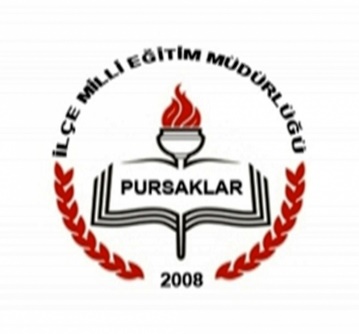 OKUL SAĞLIĞI YÖNETİM EKİBİ
HER OKULDA
-  Bir idareci,
-  Bir öğretmen, 
 - Bir öğrenci, 
 - Bir okul aile birliği üyesinden oluşan
 OKUL SAĞLIĞI YÖNETİM EKİBİ  olmalıdır.
Okulda bulunduğu takdirde sağlık çalışanı ve rehber öğretmen ekibin doğal üyesidir.
Okul Değerlendirme Ekipleri Millî Eğitim Bakanlığı’na bağlı 
     *Tüm  resmi ve özel;
Okulöncesi (anaokulu), ilkokul, 
Ortaokul ve Liseler,
 Pansiyonlu okullar ile Mesleki Eğitim Merkezleri, 
Özel Eğitim İş uygulama merkezleri, 
Özel Eğitim Mesleki eğitim merkezlerinin izleme değerlendirme çalışmalarını yürütecektir.
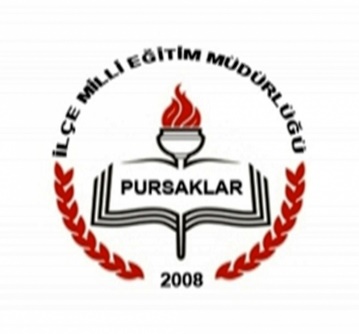 Pursaklar İlçe Milli Eğitim Müdürlüğü Tarafından Yapılan  Çalışmalar
İlçe  Milli Eğitim Müdürlüğü
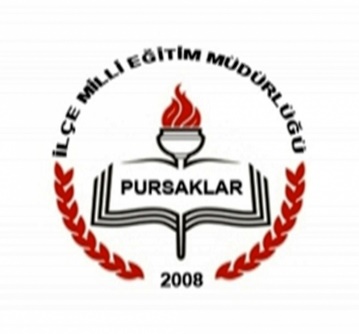 İlçe Milli Eğitim Müdürlüğü; 
Okul Değerlendirme Ekibi  tarafından okullarda yapılacak izleme ve değerlendirme çalışmalarını okul yönetimlerine önceden bildirecek, okullarda gerekli hazırlıkların yapılmasını sağlayacak, izleme ve değerlendirme çalışmalarına katılacaktır.
İlçe  Milli Eğitim Müdürlüğü
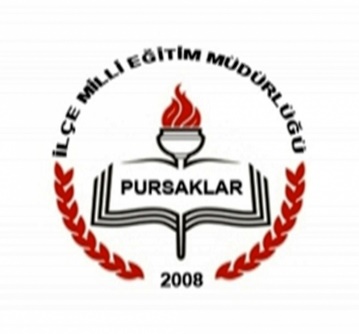 Program kapsamında okul değerlendirmeleri için okulların açık olduğu dönemde (eğitim - öğretim takvimi içinde), okul ziyaretleri gerçekleştirilecek olup, bu kapsamda eklerde yer alan formlar kullanılacaktır.
İlçemizde MART ayı itibari ile Okul ziyaretleri başlatılacaktır.
İlçe  Milli Eğitim Müdürlüğü
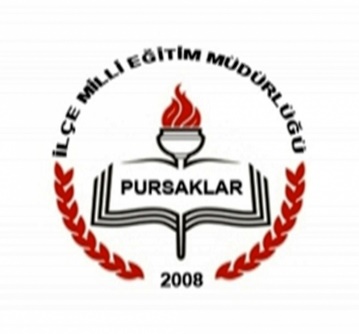 İl düzeyinde programa ait sonuçlar, eğitim- öğretim yılı sonunda yılda bir kez Form 4 doldurularak Sağlık Bakanlığı ve Milli Eğitim Bakanlığına bildirilecektir.
İlçe  Milli Eğitim Müdürlüğü
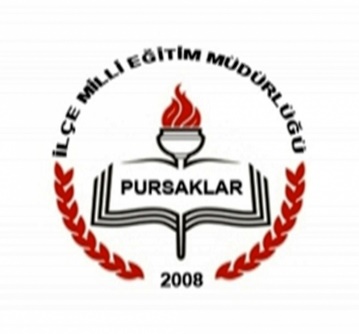 Okul Sağlığı Hizmetleri  İşbirliği Protokolü  Uygulama Kılavuzu doğrultusunda *İlçe Okul Sağlığı Kurulu oluşturulmuş ve çalışmalarına başlamıştır. * İlçe Milli Eğitim Müdürlüğü tarafından   resmi ve özel tüm okulların isimleri ve bu okullardaki öğrenci mevcutlarını gösteren listeler hazırlanmıştır.  *İlçe Milli Eğitim Müdürlüğü ve Toplum Sağlığı Merkezinden İlçe Değerlendirme Ekibi oluşturulması amacıyla görevlendirilen personel listeleri alınmış ve okul değerlendirme ekipleri oluşturulmuştur.
İlçe  Milli Eğitim Müdürlüğü
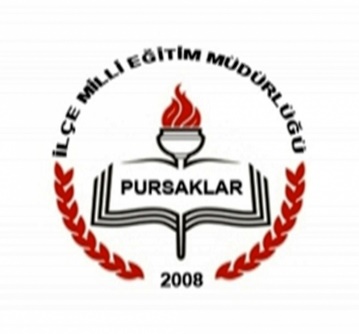 *İlçe  Millî  Eğitim  Müdürlüğümüz   bölgesinde  bulunan  okullarda oluşturulan okul sağlığı yönetim ekiplerine « Okulda Sağlığın Korunması ve Geliştirilmesi Programını» tanıtmak amacı ile toplantılar planlanmıştır.** Yapılacak tanıtımda, -Programın amaç, hedef ve beklentileri açıklanacak  ve okulların yapması gereken hazırlıklar hakkında bilgi verilecektir.
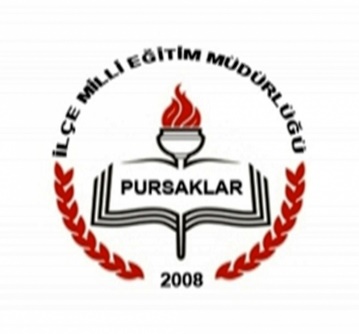 Okul Yönetimleri 
Tarafından Yapılması Gereken Çalışmalar
Okulları Yapacakları Çalışmalar
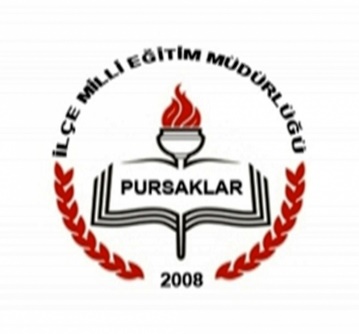 Program kapsamında;



 Okul yönetimi, Program bileşenlerinin ;
-Sağlık Hizmetleri,
-Sağlıklı ve Güvenli Okul Çevresi,
- Sağlıklı Beslenme- gereklerini yerine getirmelidir.
                 (Form-3)
Okulda bulunduğu takdirde sağlık çalışanı ve rehber öğretmen ekibin doğal üyesidir.
Okulun, bir idareci, bir öğretmen, bir öğrenci, bir okul aile birliği üyesinden oluşan Okul Sağlığı Yönetim Ekibi olmalıdır.
Okulları Yapacakları Çalışmalar
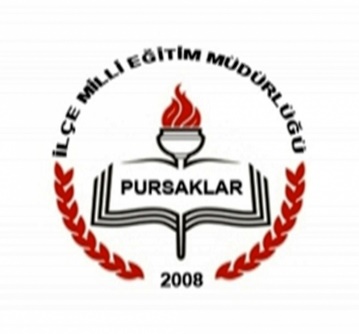 Okul yönetimi, değerlendirme öncesinde, yapılan iş ve işlemlerle ilgili tüm dokümanları içeren dosyayı hazırlamalıdır. 
«OKUL SAĞLIĞI PROGRAMI UYGULAMALARI»  DOSYASI
* Dosya içerisinde;
1-Okul Sağlığı Yönetim Ekibi üye listesi (Ek 2a),
2-Okul Sağlığı Planı (Ek 2b),
3- Öğrenci muayene, aşı ve tarama sonuçlarının sayısal verileri,
4- Rehberlik hizmetleri planı, raporları/kayıtları, sayısal verileri,
5-Sağlıkla ilgili konularda öğrenci, okul çalışanları ve velilere yönelik olarak yapılan eğitimlere ait dokümanlar ve kayıt/katılım formları,
6-Program kapsamında gerçekleştirilen etkinliklere ait belgeler (fotoğraf, kayıt/katılım formları, afiş ve broşür gibi),
Okulları Yapacakları Çalışmalar
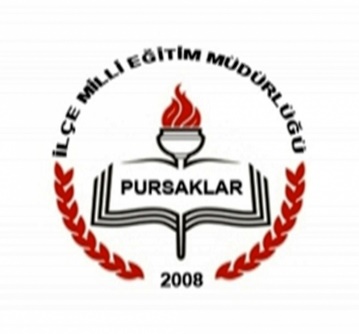 7- Kantin, yemekhane, kafeterya, büfe, çay ocağı ve pansiyon vb. çalışanlarının sağlık bilgisi eğitimi belgeleri,
8- Okul tarafından, yemekhane, kantin, kafeterya, büfe, çay ocağı ve gıda depolarının “Okul Kantinlerinde Satılacak Gıdalar ve Eğitim Kurumlarındaki Gıda İşletmelerinin Hijyen Yönünden Denetlenmesi Genelgesi” eklerinde yer alan Kontrol ve Denetim Formu” ile en az ayda bir kez denetlendiğine dair belgeler,
9-Personel ilkyardım sertifikaları,
10- Varsa Beslenme Dostu Okul ve/veya Beyaz Bayrak sertifikalarının birer örneği yer almalıdır.
Okulları Yapacakları Çalışmalar
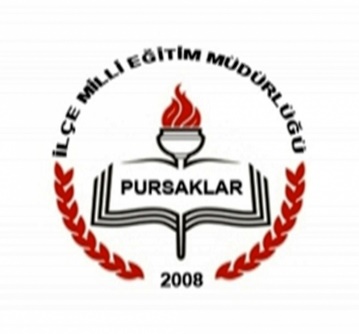 ÖNEMLİ
Değerlendirme öncesi okul yönetimi tarafından dosya tamamlanmış olmalı ve değerlendirme ekibine sunulmalıdır. Dosyanın eksik olması veya hazır olmaması durumunda okul değerlendirmesi başlatılmamalıdır.
Okulları Yapacakları Çalışmalar
EK – 2a: OKUL SAĞLIĞI YÖNETİM EKİBİ
EK – 2b: ÖRNEK OKUL SAĞLIĞI PLANI
AMAÇ: Obezite ile mücadele
HEDEFLER:
Obezitenin zararları konusunda öğrencilerin bilinçlerinin artırılması,
Sağlıklı beslenme konusunda öğrencilerin bilinçlerinin artırılması, Fiziksel aktivite yapan öğrenci sayılarının arttırılması,
Obez öğrenci sayısının azaltılması
ETKİNLİKLER  ve  İZLEME-DEĞERLENDİRME
Okulları Yapacakları Çalışmalar
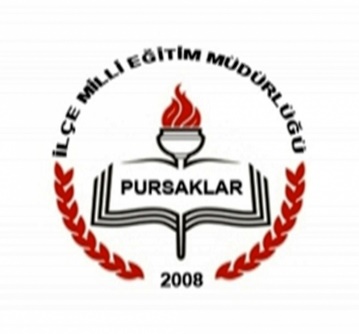 FORM-1: ÖĞRENCİ MUAYENE/İZLEM BİLDİRİM FORMU (EK-3)
Öğrencilerin aile hekimleri tarafından periyodik muayene ve izlemlerinin yapılması sağlanmalı, (ASM’ lerde yığılmalar olmayacak şekilde planlama yapılarak) aile hekimliği birimlerinden okula iletilen ve muayenenin yapıldığını gösteren Form-1 okulda saklanmalı, kayıt altına alınmalıdır.

 Elde edilen sayısal bilgiler okul değerlendirmeleri sırasında ve gerekli durumlarda Okul Değerlendirme Ekibi ile paylaşılmalıdır. 

 Öğrenci izlemleri, yaşa özel çocuk- ergen izlemi olarak değerlendirilmeli ve izlem yıl içinde öğrenci ve ailenin uygun oldukları bir zamanda gerçekleştirilebilmelidir. 
****İzlemler her yıl periyodik olarak yapılacaktır.
FORM-1: ÖĞRENCİ MUAYENE/İZLEM BİLDİRİM FORMU (EK-3)
Okulları Yapacakları Çalışmalar
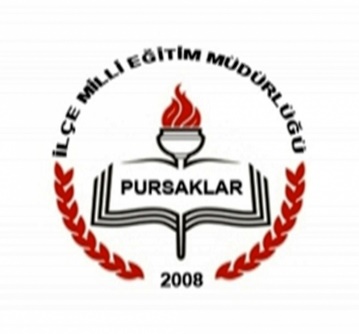 Okul / Kurumda MEB tarafından yayımlanmış olan okullarda Rehberlik ve Psikolojik Danışma Hizmetleri Kılavuzuna uygun olarak hazırlanmış Rehberlik Hizmetleri Çerçeve Planı olmalıdır.
Okulları Yapacakları Çalışmalar
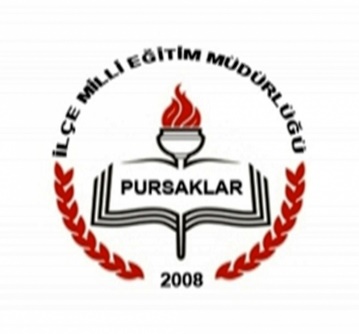 Okul / Kurumda TSE standartlarına uygun ve son kullanma tarihi geçmemiş malzemelerin bulunduğu bir İlkyardım dolabı olmalıdır. 

 Tarama, aşılama ve koruyucu ağız diş sağlığı çalışmaları öncesinde , bilgi notları ailelere ulaştırılmalı ve uygulama öncesinde TSM personeline bildirilmelidir.

 Öğrencilerin okul/kurumda yapılan sağlık muayene ve taramaları sonucunda elde edilen sağlık verileri (boy uzunluğu/vücut ağırlığı ölçümleri, tarama sonuçları, aşılama bilgileri vb.) e-okul sistemine girilmeli, takip edilmeli ve velilerle paylaşılmalıdır.
Okulları Yapacakları Çalışmalar
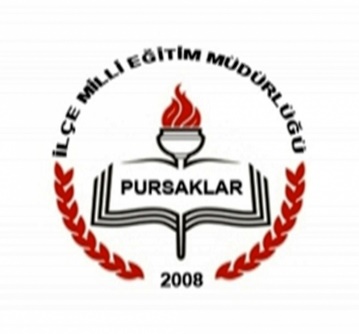 Görme-işitme sorunu, kronik hastalıklar, engellilik ve psiko-sosyal problemler gibi öğrenme güçlüğü, okul başarısızlığı ve uyum sorunları yaratabilecek durumu olan öğrencilerin velileri ile görüşmeler yapılmalı ve okul ortamında gerekli önlemler alınmalıdır. Bu çocukların takibi sağlık kurum ve kuruluşları ile işbirliği içerisinde yapılmalıdır.
Okulları Yapacakları Çalışmalar
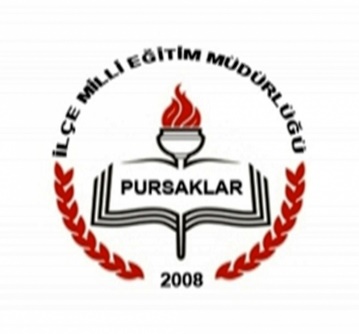 Tütün ve/veya diğer bağımlılık yapıcı madde kullanımı olan veya olduğu düşünülen öğrenciler ilk olarak okulunun rehber öğretmeni ile yoksa ulaşılabilecek en yakın rehber öğretmenle görüştürülmelidir. Rehber öğretmenin aldığı eğitim doğrultusunda süreci yönetmesi sağlanmalıdır. Sağlık kurum ve kuruluşları ile işbirliği yapılmalıdır.
Okulları Yapacakları Çalışmalar
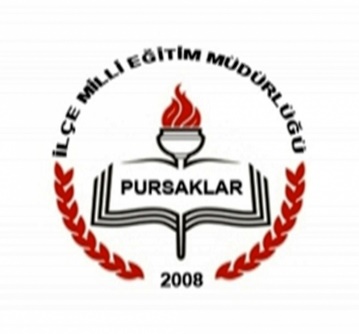 Öğrenci, okul çalışanı ve velilere yönelik sağlıklı yaşam kültürü oluşturmaya ve olumlu sağlık davranışı geliştirmeye yönelik; sağlıklı beslenme, spor etkinlikleri, periyodik muayene, kişisel hijyen, el yıkama, ağız-diş sağlığı gibi konularda doğru mesajlar içeren poster, afiş gibi materyaller okul içinde uygun yerlere asılmalıdır.

 Sağlıkla ilgili öğrenci kulüpleri kurulmuş olmalı ve bu kulüpler sağlıkla ilgili etkinlikler (belirli gün ve haftaların kutlanması, bilgi yarışması, piknik, gezi, yürüyüş, konser, kermes, tiyatro oyunu gibi) düzenlemeleri konusunda okul yönetimi ve çalışanları tarafından desteklenmelidirler.
Okul/kurumda, öğrencilerin sağlık kayıtlarının tutulduğu, kişisel bilgilerin gizliliğini garanti altına alan uygun bir olanak (öğrenci sağlık dosyası, e-okul gibi) sağlanmalıdır.
Okulları Yapacakları Çalışmalar
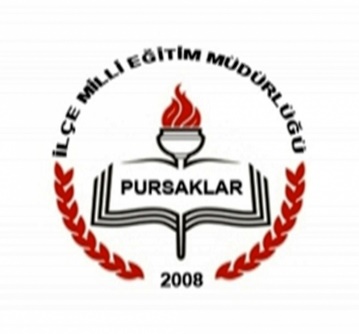 Eksiklerin Giderilmesi

Okul yönetimi, değerlendirme ziyareti öncesinde, Form-2 ve Form-3’ü, kendi kendine değerlendirme formu olarak kullanabilir. Bu değerlendirme sonucuna göre, Okulda Sağlığın Korunması ve Geliştirilmesi Programı ile ilgili eksikliklerinin giderilmesi sağlanmalıdır.
Okulları Yapacakları Çalışmalar
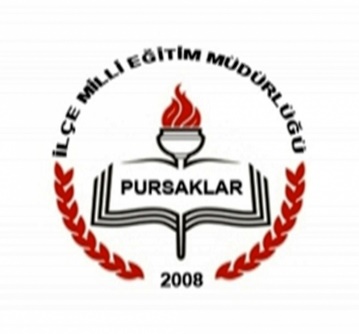 Ailelerin Bilgilendirilmesi

Okul yönetimi, Program kapsamında yapılacak çalışmalar ile ilgili olarak web sayfasından duyuru ve bilgilendirme, SMS, bilgi notları ve broşür gibi farklı yöntemler kullanarak aileleri bilgilendirmelidir.
İlçe Değerlendirme Ekiplerinin Okul 
Denetimleri
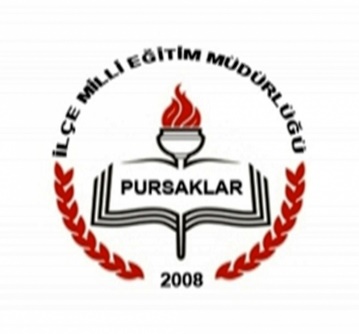 İlçe Değerlendirme Ekipleri 
Okula Geldiğinde nelere bakar?
FORM-3: PROGRAM BİLEŞENLERİ DEĞERLENDİRME FORMU
Okul Değerlendirme Ekibi tarafından, “Sağlık Hizmetleri, Sağlıklı ve Güvenli Okul Çevresi ve Sağlıklı Beslenme” bileşenleri kapsamında değerlendirme yapılacaktır. 

 Formlarda yer alan her bir bileşene ait maddelerin tamamının okul/kurumlar tarafından yerine getirilmesi beklenmektedir. 

 Bileşenler kapsamında herhangi bir maddenin eksik olması durumunda okul/kurumun söz konusu bileşenin gerekliliklerini sağlamadığı kabul edilir. 

 Bağımsız anaokullarının değerlendirilmesi sırasında, Ek-6’da yer alan bağımsız anaokulları için oluşturulmuş formlar kullanılmalıdır.
3a. Sağlık Hizmetleri
3b. Sağlıklı ve Güvenli Okul Çevresi
3c. Sağlıklı Beslenme
NOT: Değerlendirmelerde okul/kurum ve eklentileri (pansiyon, yemekhane, kantin, büfe, çay ocağı, atölye vb) dikkate alınacaktır.
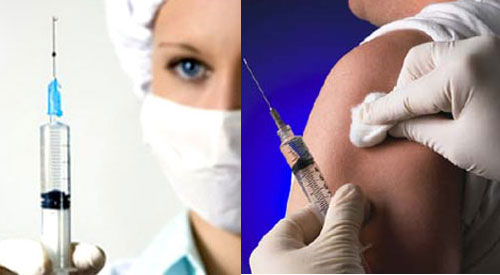 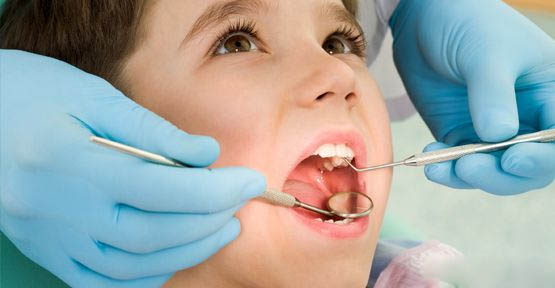 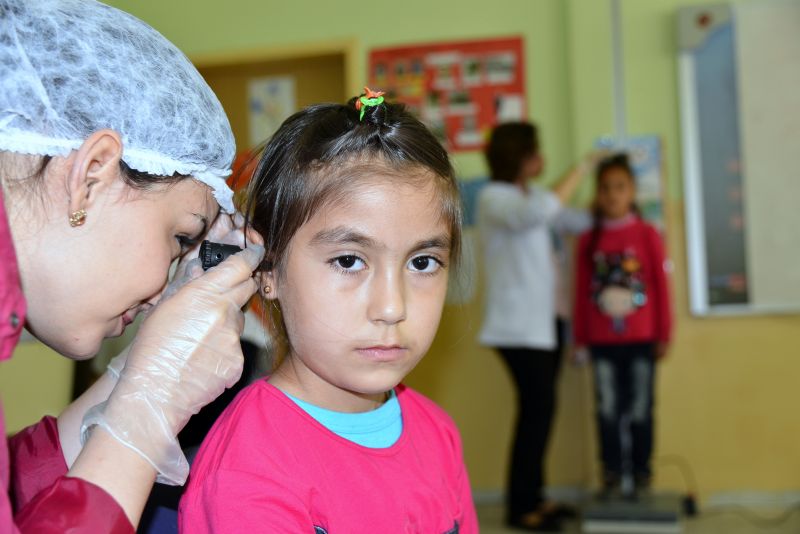 Okul Sağlığı Kapsamında 
Yürütülen Program / Projeler
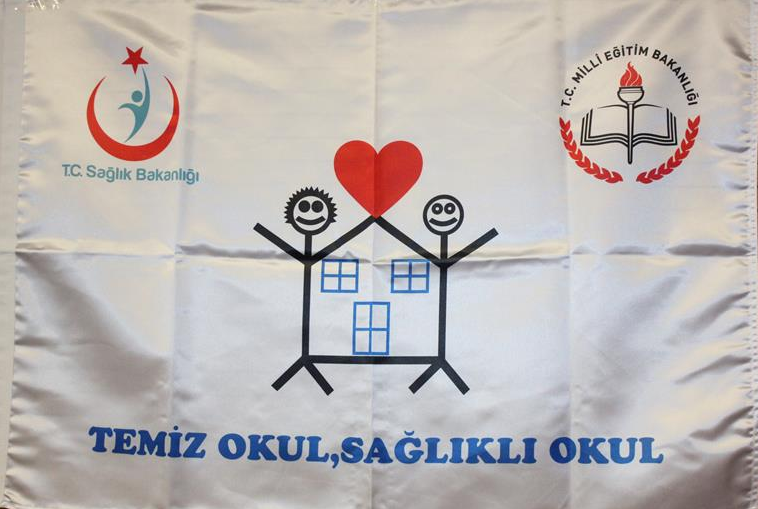 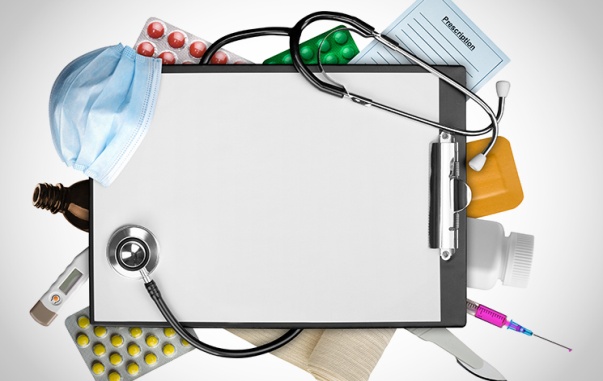 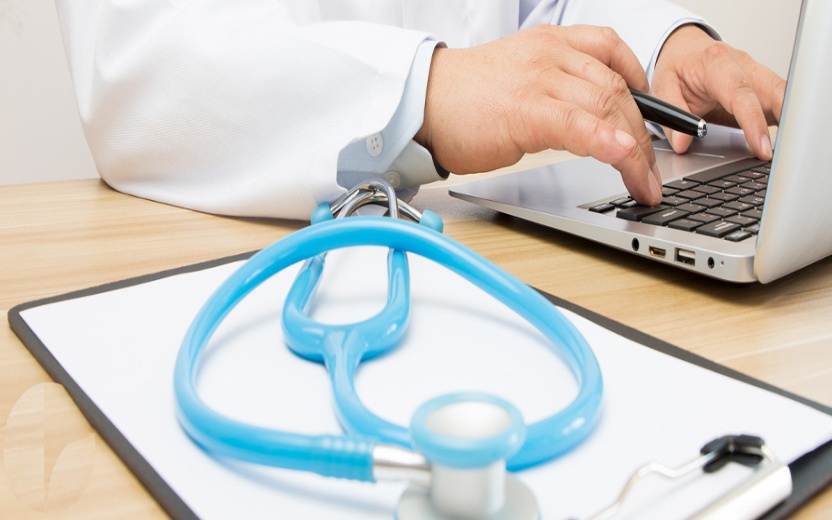 Büyüme Gelişmenin İzlenmesi Programı
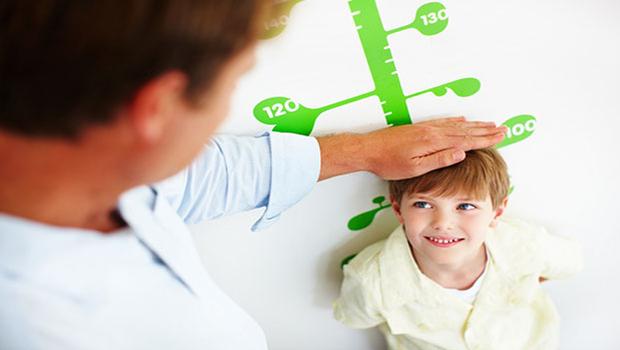 EK - 1: ÇOCUK VE ERGEN İZLEMLERİ ÖZET TABLO
FORM-1: ÖĞRENCİ MUAYENE/İZLEM BİLDİRİM FORMU (EK-3)
Pursaklar İlçe Milli Eğitim Müdürlüğü
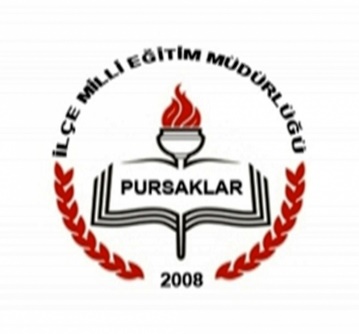 ÇOCUK VE ERGEN İZLEM ZAMANLARI VE ARALIKLARI
12.YAŞ izlemi (139.-150. aylar)
13.YAŞ izlemi (151.-162. aylar)
14.YAŞ izlemi (163.-174. aylar)
15.YAŞ izlemi (175.-186. aylar)
16.YAŞ izlemi (187.-198. aylar)
17.YAŞ izlemi (199.-210. aylar)
18.YAŞ izlemi (211.-222. aylar)
19.YAŞ izlemi (223.-234. aylar)
3.YAŞ izlemi (35.-37. aylar)
4.YAŞ izlemi (45.-51. aylar)
5.YAŞ izlemi (57.-63. aylar)
6.YAŞ izlemi (67.-78. aylar)
7.YAŞ izlemi (79.-90. aylar)
8.YAŞ izlemi (91.-102. aylar)
9.YAŞ izlemi (103.-114. aylar)
10.YAŞ izlemi (115.-126. aylar)
11.YAŞ izlemi (127.-138. aylar)
Okul Çağı Çocuklarında İşitme Tarama Programı
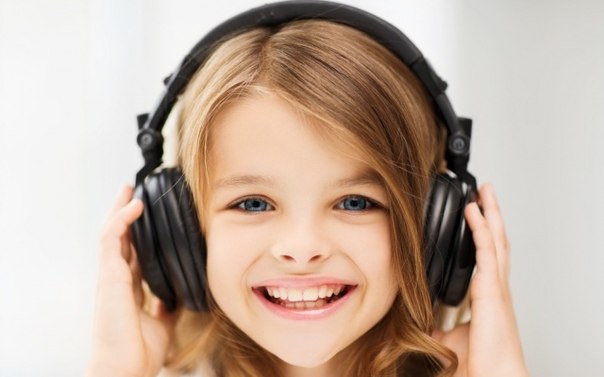 İşitmenin normal gelişimini engelleyecek risk etmenlerini saptamak ve işitmesi normal olmayan olguları erken dönemde tanımak amacıyla İlköğretim 1. Sınıfa devam eden çocuklara yapılmaktadır. 

Tarama programının amacı; okul çağı çocuklarda görülen işitme kaybını erken dönemde saptamak, tanılamak ve rehabilitasyonunu sağlamaktır.

Test Toplum Sağlığı Merkezlerinde görev yapan ebe, hemşire, sağlık memuru yada  odyometristler tarafından, okullarda tarama odyometri cihazı  kullanılarak  yapılmaktadır.
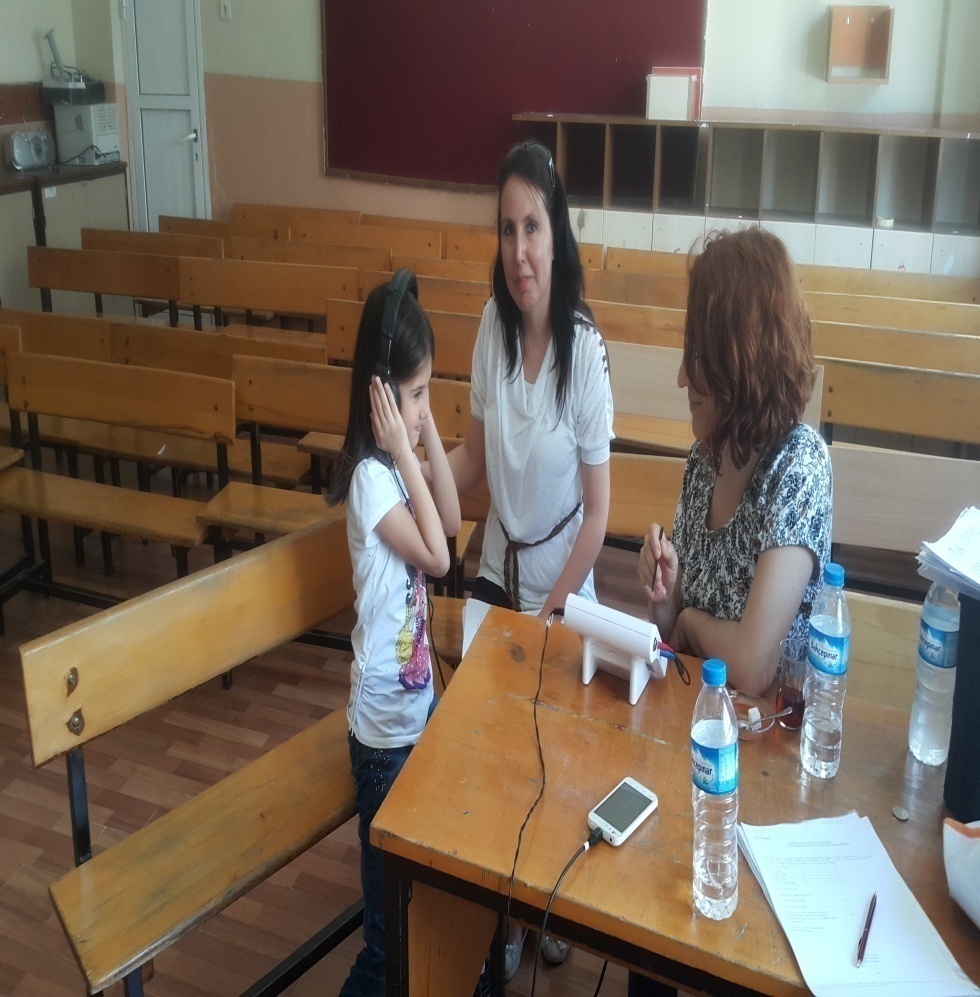 Okullarda Koruyucu Ağız Diş Sağlığı Programı
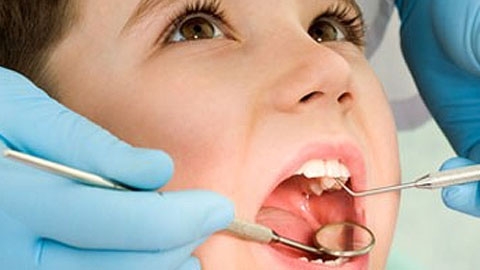 Pursaklar İlçe Milli Eğitim Müdürlüğü
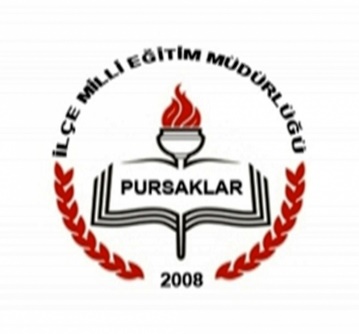 Okul Sağlığı çalışmaları kapsamında, anasınıfı ve ilkokul öğrencilerinin ağız ve diş sağlığı muayenelerinin gerçekleştirilmesi için, ‘’Koruyucu Ağız Diş Sağlığı Programı’’ başlatılmıştır.

Öğrenci, öğretmen ve velilere yönelik farkındalık  eğitimlerinin yapılması,
 Anasınıfı ve İlkokul öğrencilerine, kademeli olarak  florürlü  vernik uygulanması ,
Beyaz Bayrak Projesi
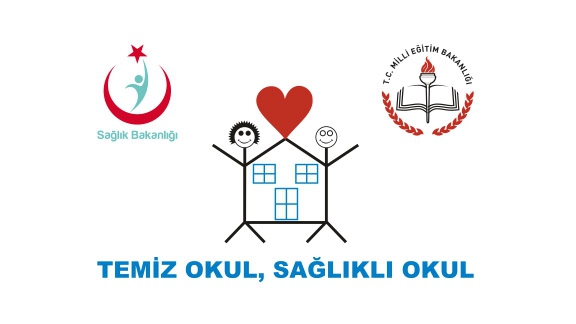 Pursaklar İlçe Milli Eğitim Müdürlüğü
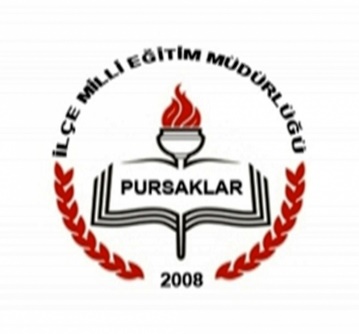 Okul sağlığının daha iyi düzeye çıkarılması amacıyla Millî Eğitim Bakanlığı ile Sağlık Bakanlığımız arasında 2006 yılından itibaren uygulanmakta olan  “Beyaz Bayrak İşbirliği protokolü” 08.06.2015 tarihinden itibaren 4 yıl süreyle geçerli olmak üzere yeniden imzalanarak yürürlüğe konulmuştur.
 Bu protokol ile; eğitim kurumlarının, temizlik ve hijyen konusunda teşvik edilmesi, toplum sağlığının korunması ve geliştirilmesi, yaşam kalitesinin yükseltilmesi, yeterli eğitim almış sağlıklı nesiller yetiştirilmesi amaçlanmaktadır.
Pursaklar İlçe Milli Eğitim Müdürlüğü
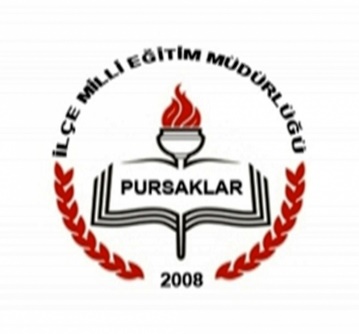 Protokol kapsamında Milli Eğitim Bakanlığına bağlı kamu ve özel; okul öncesi, ilkokul, ortaokul ve liseler ile mesleki eğitim merkezi, halk eğitim merkezi, eğitim uygulama okulu ve iş sağlığı eğitim merkezleri Beyaz Bayraklı okul olabilmektedir.
 "Beyaz bayrak eğitim kurumu denetim formu"nda belirtilen kriterlere uygun olan eğitim kurumları başvuru formu ile İl Milli Eğitim Müdürlüklerine başvuru yapabilirler. 
 Başvuruda bulunan eğitim kurumlarının denetimleri 2 ay içerisinde gerçekleştirilir. Okul denetimlerine çıkılmadan önce denetim yapılacak tarih aralığı eğitim kurumlarına bildirilir.
Pursaklar İlçe Milli Eğitim Müdürlüğü
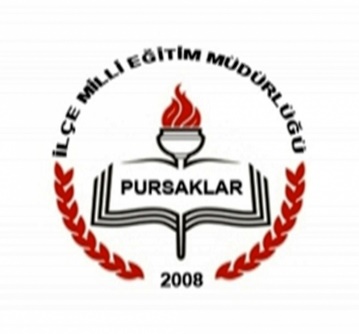 Değerlendirme sonucunda "Beyaz Bayrak" almaya hak kazanan eğitim kurumlarına,  Okul sağlığını ve temizliğini simgeleyen "Sertifika“,  Milli Eğitim Bakanlığınca "Beyaz Bayrak" ,  Sağlık Bakanlığınca "Pirinç Levha" verilmektedir.
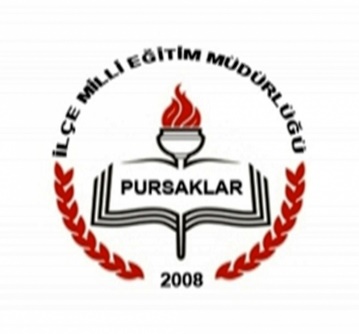 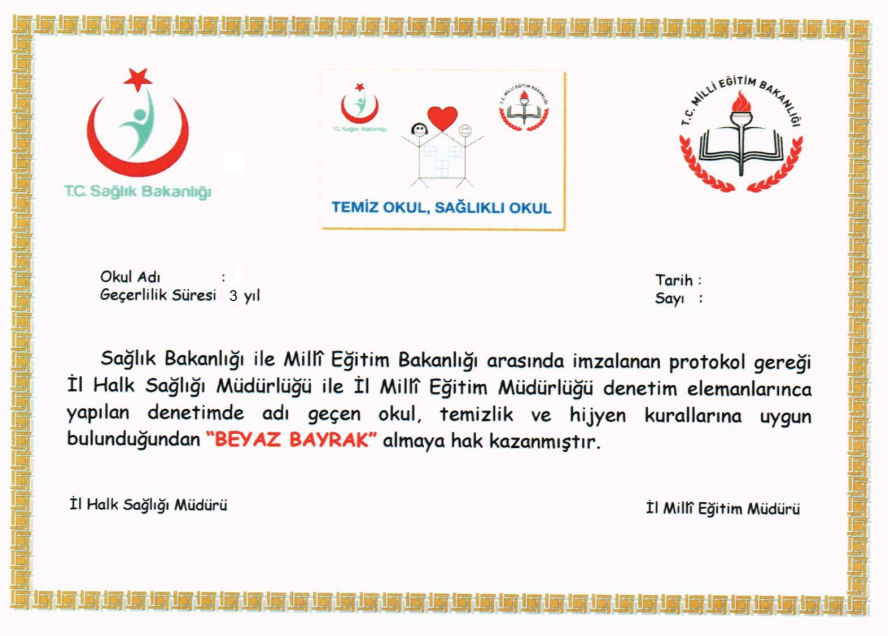 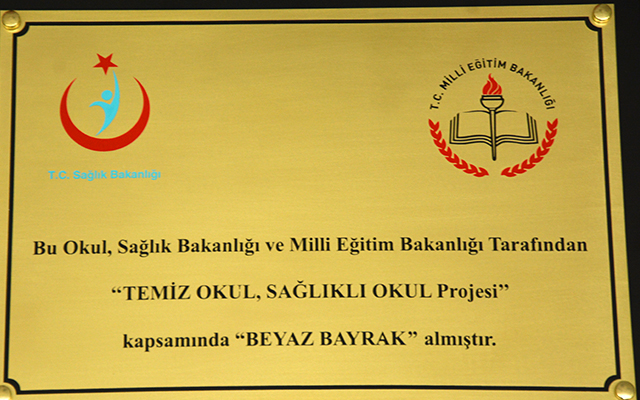 Sertifika
Pirinç Levha
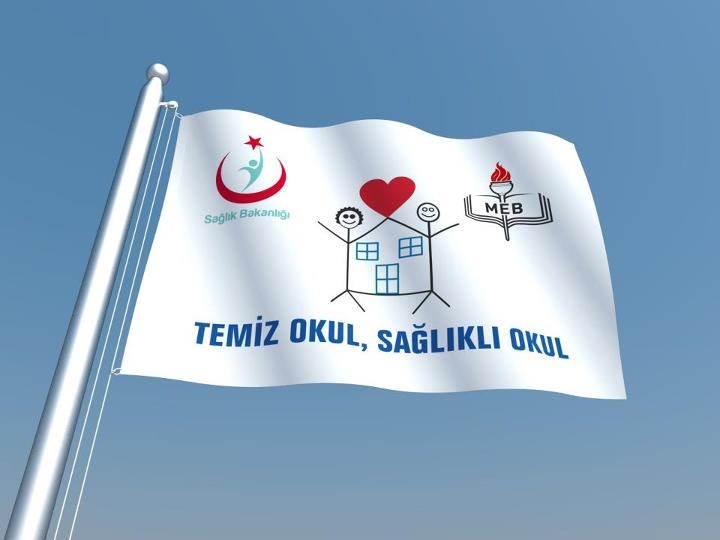 Beyaz Bayrak
Pursaklar İlçe Milli Eğitim Müdürlüğü
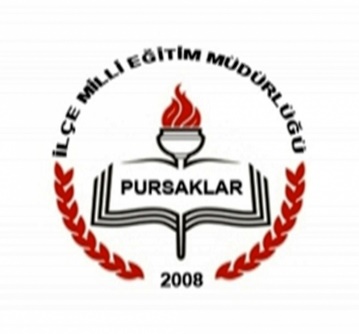 İlçemizde beyaz bayrak alan okul sayısıBaşvuru yapan okul sayısı
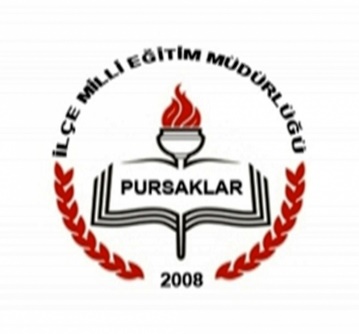 Beslenme Dostu Okullar Programı
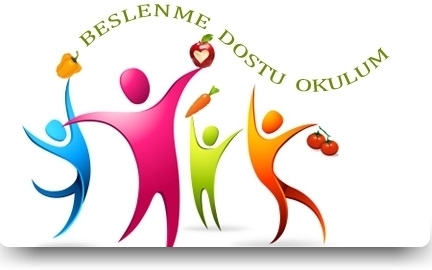 Pursaklar İlçe Milli Eğitim Müdürlüğü
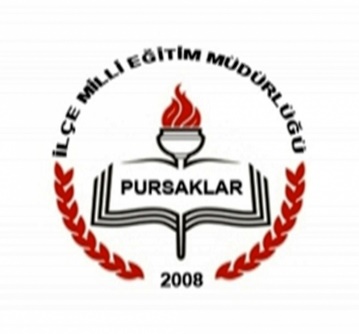 Beslenme Dostu Okullar Programı koruyucu sağlık hizmetleri kapsamında 21.01.2010  tarihinden itibaren ülkemizde yürütülmektedir. 

 Programın amacı ülke genelinde okullardaki öğrencilerin sağlıklı beslenme ve hareketli yaşam konularında desteklenmesi ve teşvik edilmesi ve bu konuda yapılan iyi uygulamaların desteklenmesi ile okul sağlığının geliştirilmesidir.
Okul Çağı Çocuklarının Aşılamalar
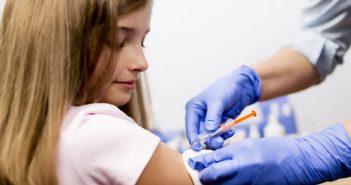 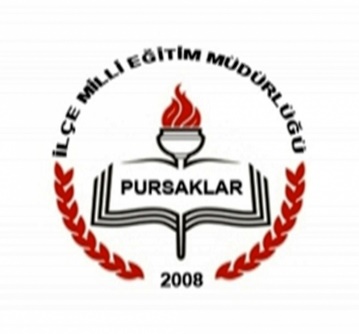 İlköğretim 1. sınıfta öğrenim gören öğrencilere
    DaBT-İPA (Difteri+Boğmaca+Tetanoz+Çocuk Felci/Dörtlü Karma) 
 KKK (Kızamık+Kızamıkçık+Kabakulak) aşıları, 
 Ortaokullarda 8.Sınıflara öğrenim gören öğrencilere ise 
    Td (Tetanoz+Difteri) aşısı uygulanmıştır.
Pursaklar İlçe Milli Eğitim Müdürlüğü
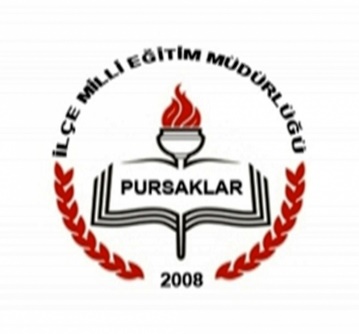 Mevzuatımıza göre aşı uygulamalarından önce bilgilendirmenin yazılı veya sözlü olarak yapılması zorunlu olup, onamın alınması zorunlu değildir. 

 Velinin uygulamayı reddi halinde, bu durumun aşı uygulamasına dair yazılı belge kayda alınması gerekmektedir. 

 Konu hakkında Milli Eğitim Bakanlığı ilgi yazı ile bilgilendirilmiş olup, aşı uygulamaları öncesinde; ekte gönderilen Okul Çağı Aşılaması Veli Bilgi Notu’nun Milli Eğitim  Müdürlüğü/Okul  Müdürlükleri  aracılığı ile velilere ulaştırılması sağlanacaktır.
Okul Sütü Programı
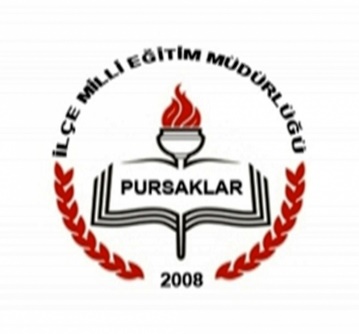 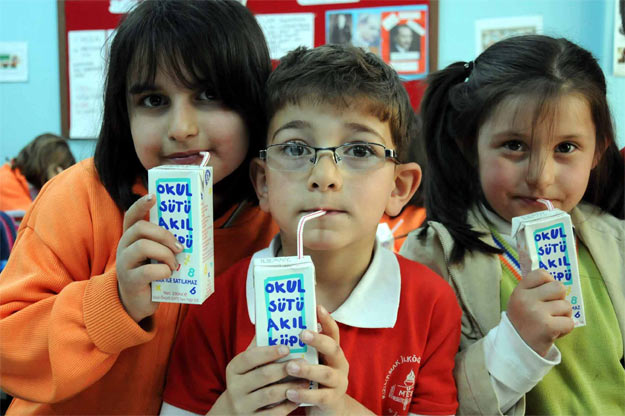 Okullarda Diyabet Eğitim Programı
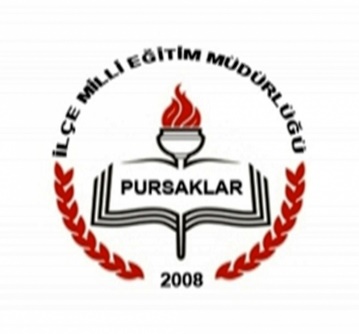 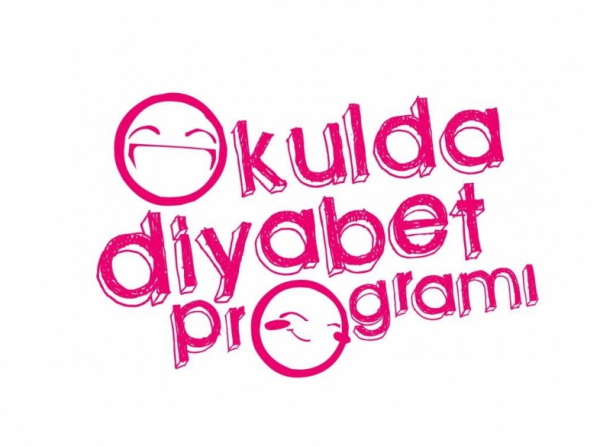 Pursaklar İlçe Milli Eğitim Müdürlüğü
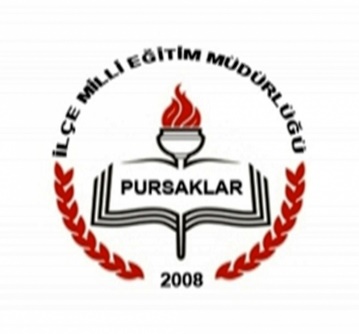 Okullarda Diyabet Programı’nın kapsamı, Sağlık Bakanlığı, Milli Eğitim Bakanlığı ve Çocuk Endokrinoloji Diyabet Derneği arasında ülke genelinde resmi ve özel eğitim kurumlarındaki öğretmenlerin, öğrencilerin ve velilerinin çocuklarda diyabetin erken tanısı ve diyabetli öğrencilerin okuldaki bakımı konularındaki yeterliliklerini geliştirme çalışmalarını içeren konularda işbirliği yapılması ile ilgili esas, usul ve yükümlülükleri kapsar.
Fiziksel Aktivite Uygunluk Karnesi
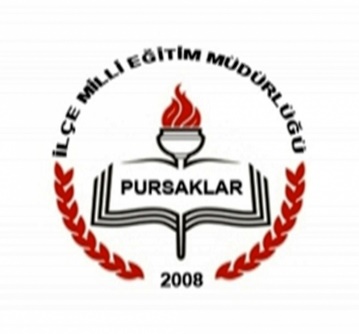 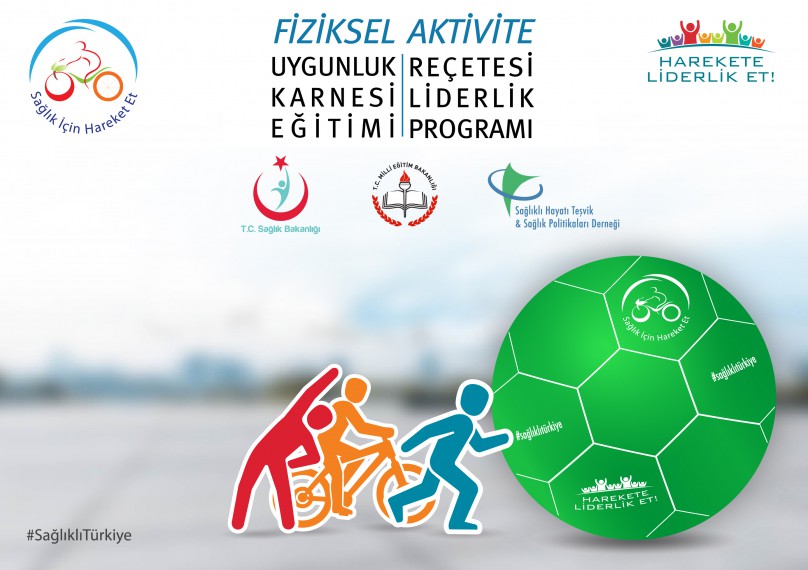 Pursaklar İlçe Milli Eğitim Müdürlüğü
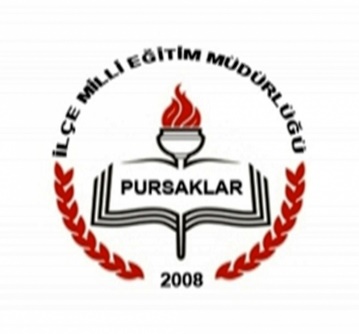 T.C. Sağlık Bakanlığı tarafından oluşturulan Türkiye Fiziksel Aktivite Rehberi de Dünya Sağlık Örgütü önerileri doğrultusunda hazırlanmış ve her yaş grubuna yönelik fiziksel aktivite önerilerini içermektedir. 
Bakanlığımızca Sağlıklı Beslenme ve Fiziksel Aktivite ile ilgili MEB’e  önerileri sunularak bilim kurulu kararı ile “Fiziksel Aktivite Uygunluk Karnesi” geliştirilmiştir. 

 Fiziksel Aktivite Uygunluk Karnesi eğitim ve öğretim yılı başında ve sonunda olmak üzere yılda 2 kez verilecek olup uygulamada mekik, şınav, otur-uzan esneklik ölçümü, vücut ağırlığı ve boy uzunluğu ölçümü değerlendirilecektir.
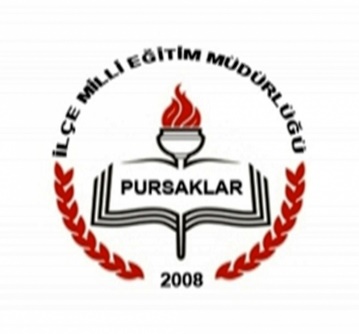 Türkiye Bağımlılıkla Mücadele 
Eğitim Programı
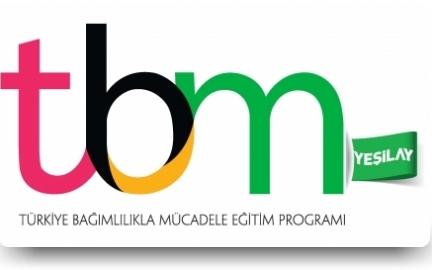 Pursaklar İlçe Milli Eğitim Müdürlüğü
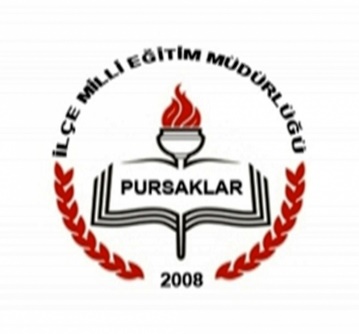 Bu eğitim programı ile sigara, alkol, uyuşturucu madde, teknoloji gibi çeşitli bağımlılıklarla ilgili olarak başta çocuklar ve gençler olmak üzere toplumun genelinde farkındalığın arttırılması ve bu maddelerin kullanımının bilgi ve bilinçle önüne geçilmesi amaçlanmaktadır.
Eğitim programında kullanılan tüm içerikler Yeşilay Bilim Kurulu’nun da içinde bulunduğu profesyonel bir uzman kadrosu tarafından bilimsel temelli yaklaşım ile her yaş seviyesine uygun, bilimsel, kanıta dayalı ve modüler olarak hazırlanmıştır.
Okulları Yapacakları Çalışmalar
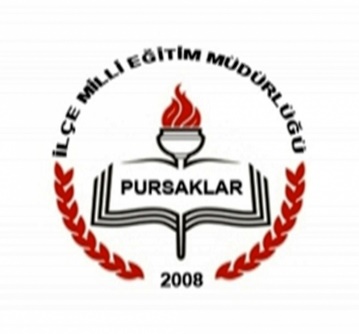 TBM öğrencilerin önleme bağlamındaki temel ihtiyaçları dikkate alınarak  geliştirilmiş olup 
‘’Tütün Bağımlılığı’’, 
‘’Alkol Bağımlılığı’’, 
‘’Madde Bağımlılığı’’, 
‘’Teknoloji Bağımlılığı’’ ve 
‘’Sağlıklı Yaşama’’ olmak üzere 5 alanda, anaokulu, ilkokul, ortaokul ve lise öğrencileri ile yetişkinler için hazırlanmış, kazanım  temelli toplam 18 modülden oluşmaktadır.
Teşekkürler
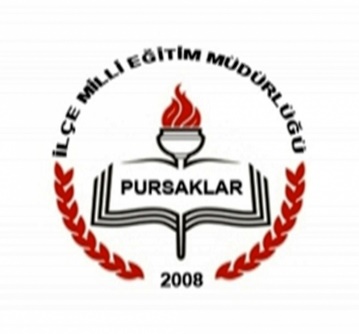 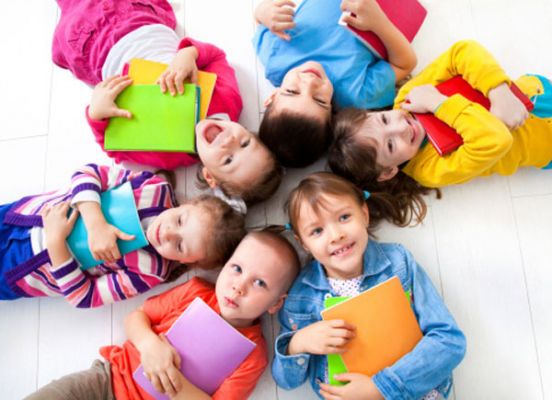